Corporate Briefing Session
December 10, 2020
Habib Insurance
Brief Overview
Habib Insurance is one of the oldest insurance companies in Pakistan.
It was established in Bombay in 1942 and moved its Head Office to Karachi in 1947.
Over the years, the company has continued to prosper, serving its honorable clientele by maintaining a culture of integrity & trust. Habib Insurance offers a range of general insurance services including Property, Marine, Motor, Engineering & Travel. The Company celebrated its 75 years in 2017 and is one of the oldest running business of the Habib Group.
Habib Insurance
Management Information
Management Information
Habib Insurance
Credit Rating
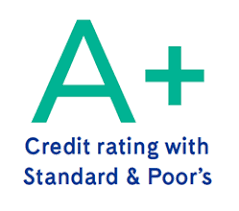 PACRA Ratings
December 03, 2020
Habib Insurance
Our Products
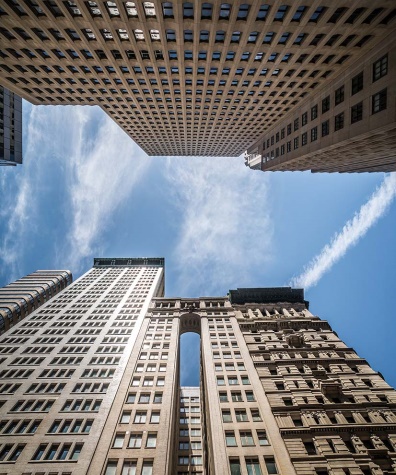 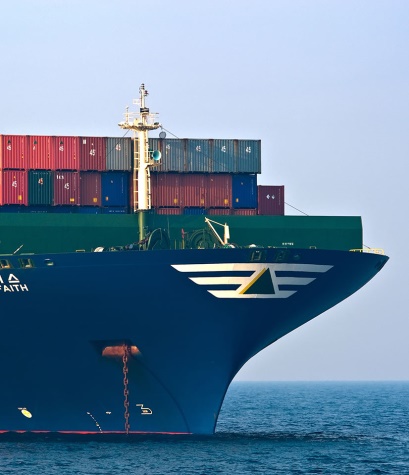 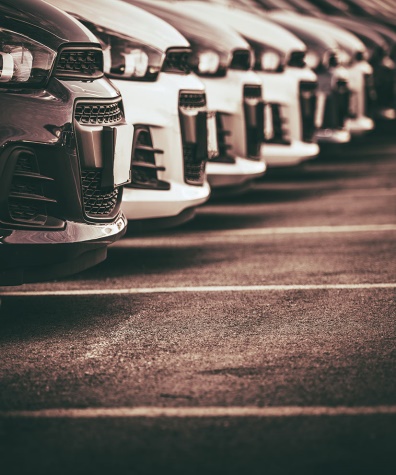 Property
Marine
Motor
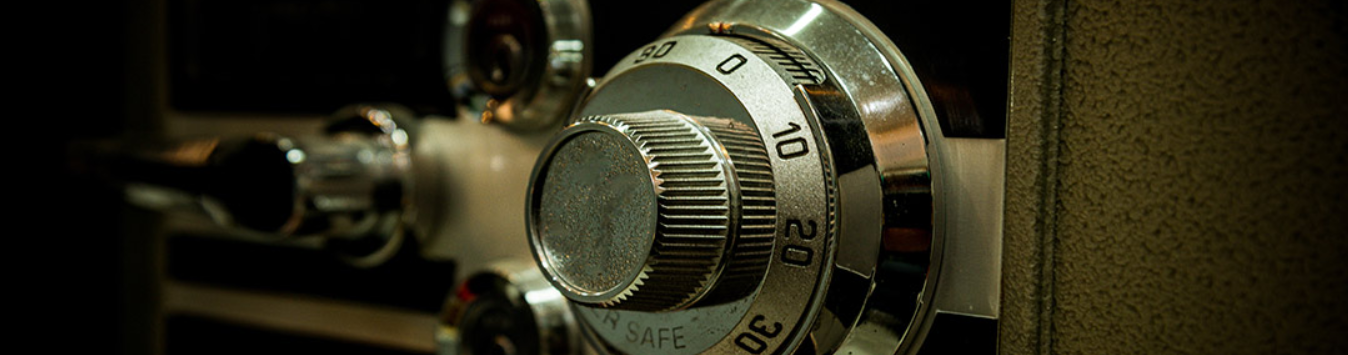 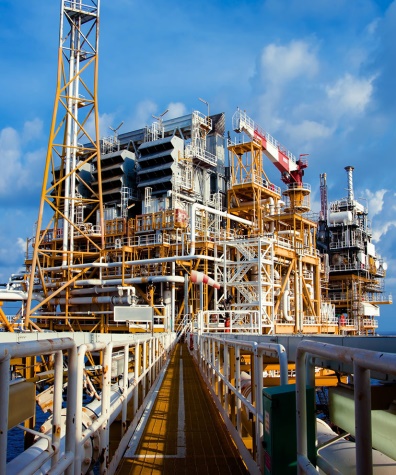 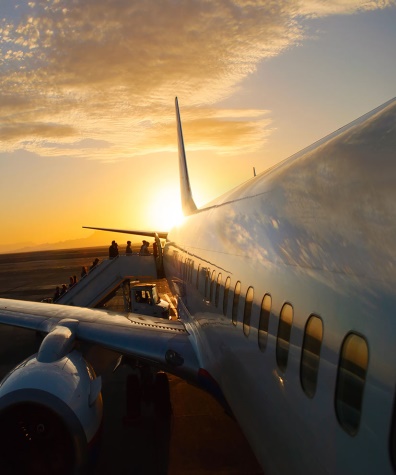 Engineering
Miscellaneous
Travel
Habib Insurance
Awards & Recognitions
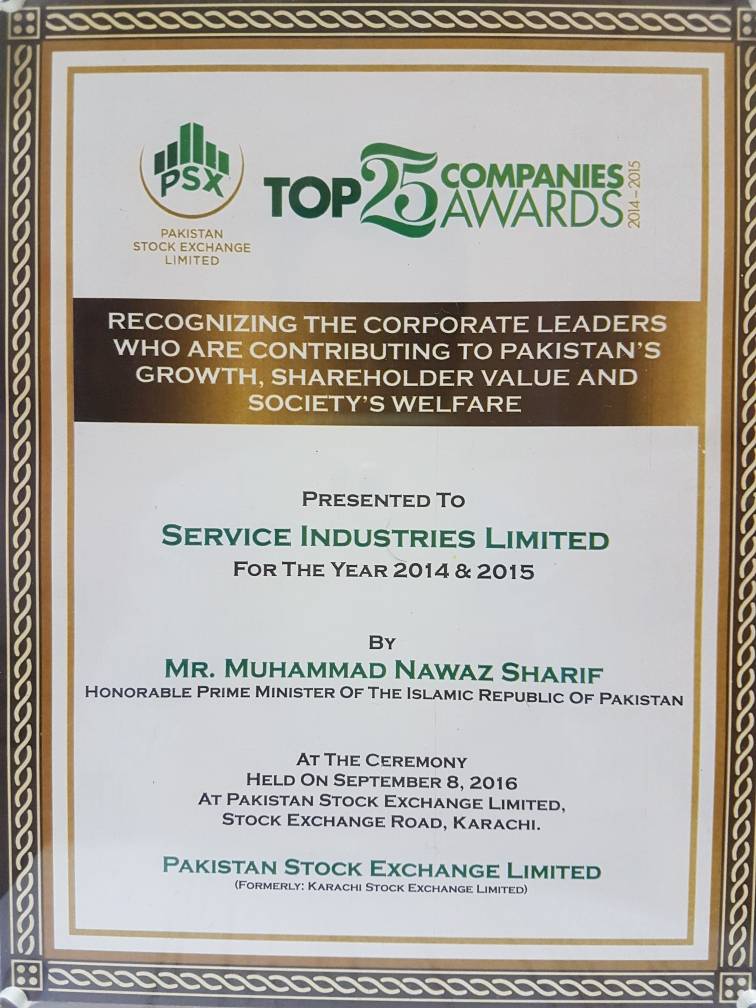 Twelve times ‘Top 25 Companies Award’ by Pakistan Stock Exchange (Former Karachi Stock Exchange) including for eight consecutive years from 1979 to 1986 and for the years 1993, 1995, 1997 and 2014.
Habib Insurance
Economy
6 Month KIBOR
PKR/US$
GDP Composition
GDP Growth
Habib Insurance
Pakistan Insurance Sector, CY19
Given the economic slowdown, the core function of the sector suffered with limited Net Premium growth, whereas claim ratio too deteriorated. The Investment Income - historically driven by stock market performance - found support from fixed income segment (due to declining interest rate scenario);
Habib Insurance
Financial Snapshot-9MCY20
Habib Insurance
Business Review-9MCY20
Habib Insurance
Business Review
Habib Insurance
Business Review
Habib Insurance
Corporate Payouts
Habib Insurance
Future Outlook: CY20
Focus on growth with cautious underwriting and increase in underwriting profit
Being conservative on equity market
More reliance on fixed income securities
Habib Insurance
Thank You
Q&A
Habib Insurance